The Nitrogenase Nuance: Kinetics of nitrogenase di-hydrogen production
Scientific Achievement
Uncovered the single proton shuffle used by nitrogenase to produce H2 in the absence of nitrogen, elucidating a key kinetic and mechanical detail of a powerful energy storage reaction

Significance and Impact
Informs how and why H2 production is accomplished by nitrogenase and illustrates a new strategy for mechanistic study that can be applied to similar complexes

Research Details
Performed hydrogen/deuterium kinetic measurements using small molecules to shuttle electrons from an electrode to nitrogenase.
Used computational chemistry to elucidate reactions.
Discovered that a nearby H+ was the active partner in the production of H2 when it combines with the iron-hydrides that charge the enzyme’s active site.
The nitrogenase enzymatic complex
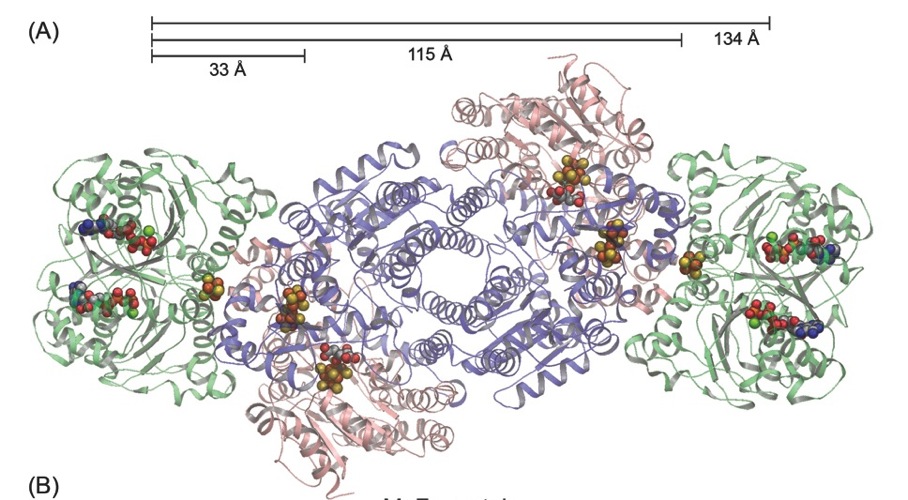 ATP
FeMo - cofactor
Hydrogen evolution from FeMo-cofactor
8 e -
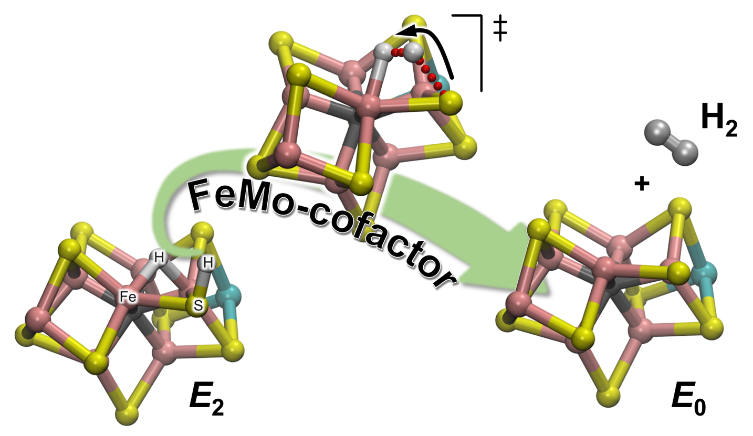 2NH3 + H2
N2 + 8H+
Khadka et al.,
JACS, 139:13518-13524. DOI: 10.1021/jacs.7b07311
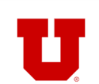 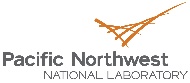 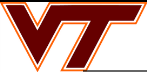 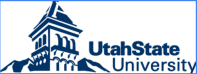 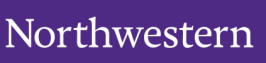 [Speaker Notes: While the enzyme nitrogenase is vital to producing the nitrogen -- in the form of ammonia (NH3) -- that winds up in proteins and nucleic acids, it’s the secondary process of producing molecular hydrogen (H2) that scientists want to know. Understanding how H2 is released and how it promotes NH3 production is key for unveiling the secrets on this mysterious enzyme. Scientists have known for some time that nitrogenase makes H2 by two different processes. Now, one of these processes is clear through the work of a team of researchers who studied the mechanism for H2 production. The team’s use of hydrogen/deuterium inventory to study the activities at the heart of the enzyme is the first such approach to reveal the mechanism for H2 formation by an enzyme. It thus provides crucial insights into the nitrogenase activity and serves as an example for other, similar studies. 
 
----------------------------------------
PI:  Simone Raugei
Project: 66476, KC0304020, Enzymatic energy conversion: Nitrogenase as a paradigm
DOE Program Manager: Bob Stack
Publication: Mechanism of Nitrogenase H2 Formation by Metal-Hydride Protonation Probed by Mediated Electrocatalysis and H/D Isotope Eﬀects
Simone Raugei 
dx.doi.org/10.1021/jacs.7b07311 | Journal of the American Chemical Society]